Vývoj počtu obyvatelstva ČR
Gao Jinghan
Obyvatelstvo Česka
Zahrnuje všechny lidi, kteří mají bydliště na území České republiky. 
Počet obsahuje 10 707 839 lidí (k 30. září 2020)
Demografický vývoj na českém území
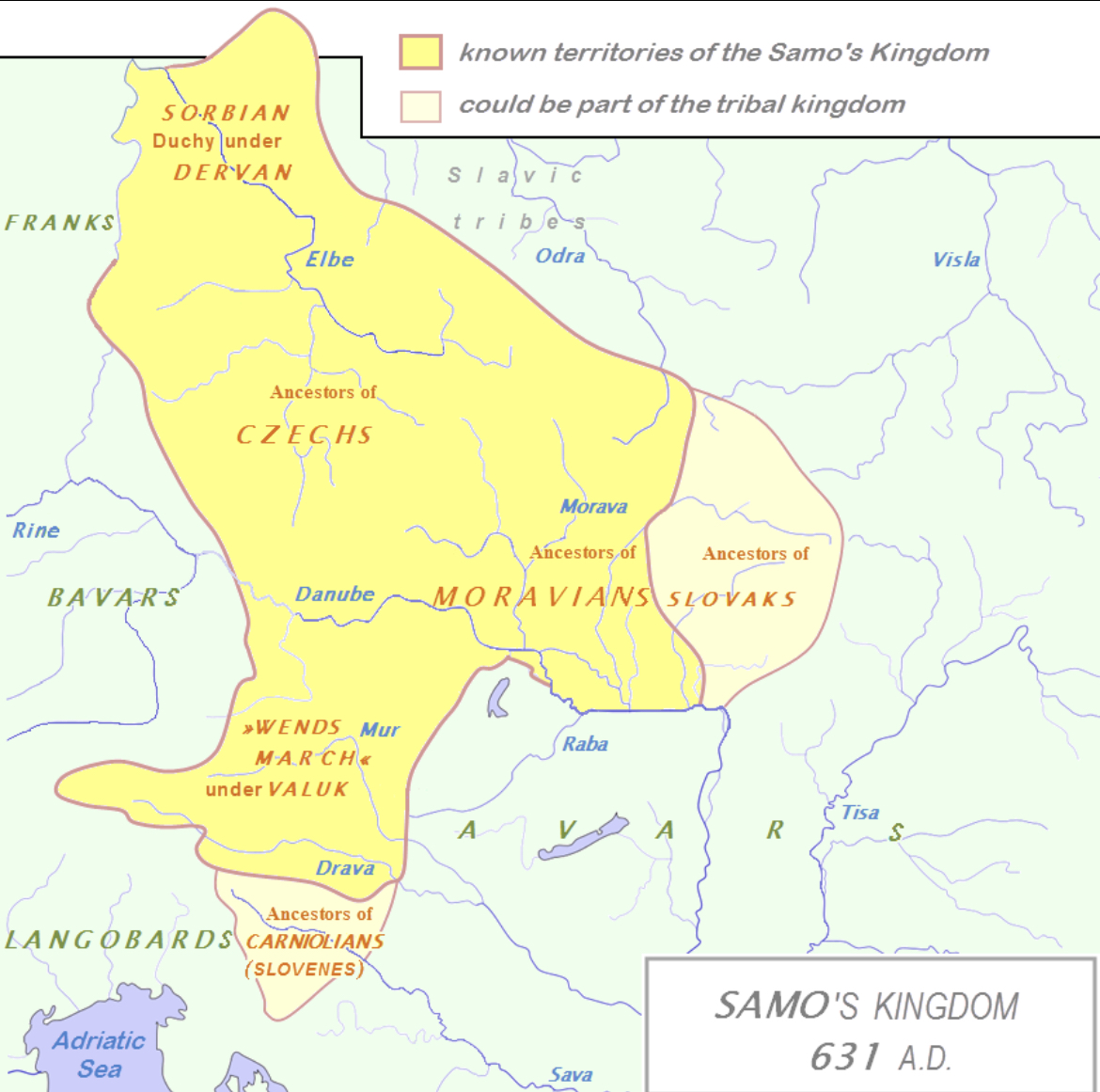 Pravěk a starověk
Středověk
Novověk
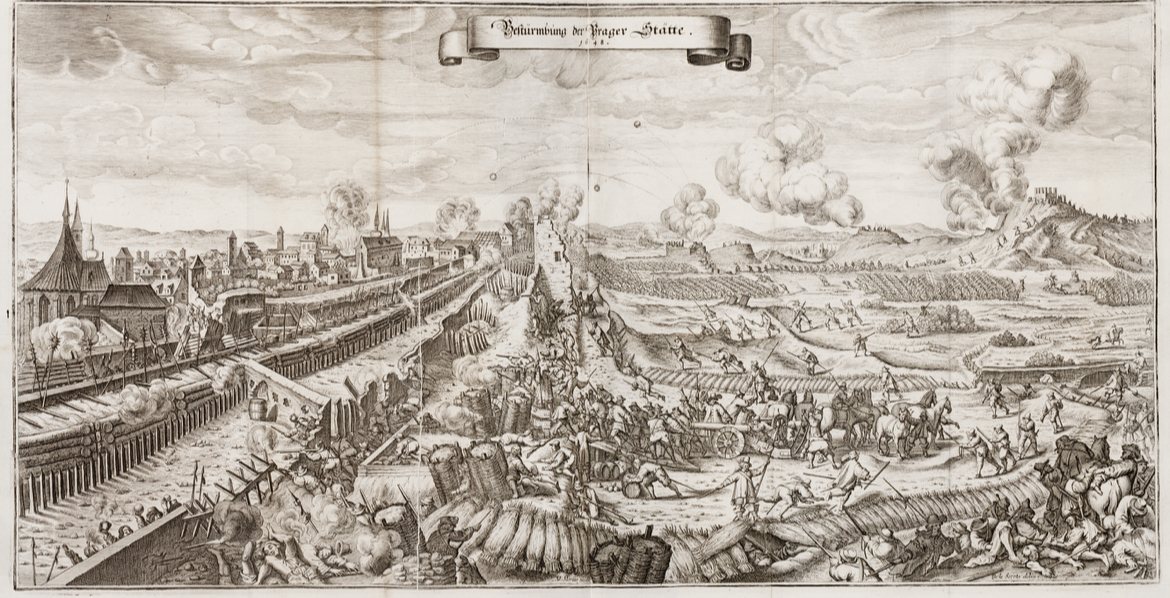 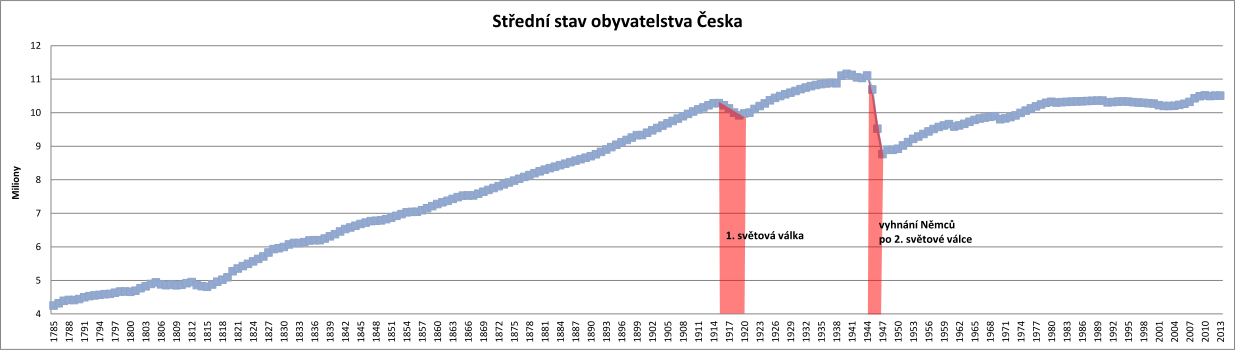 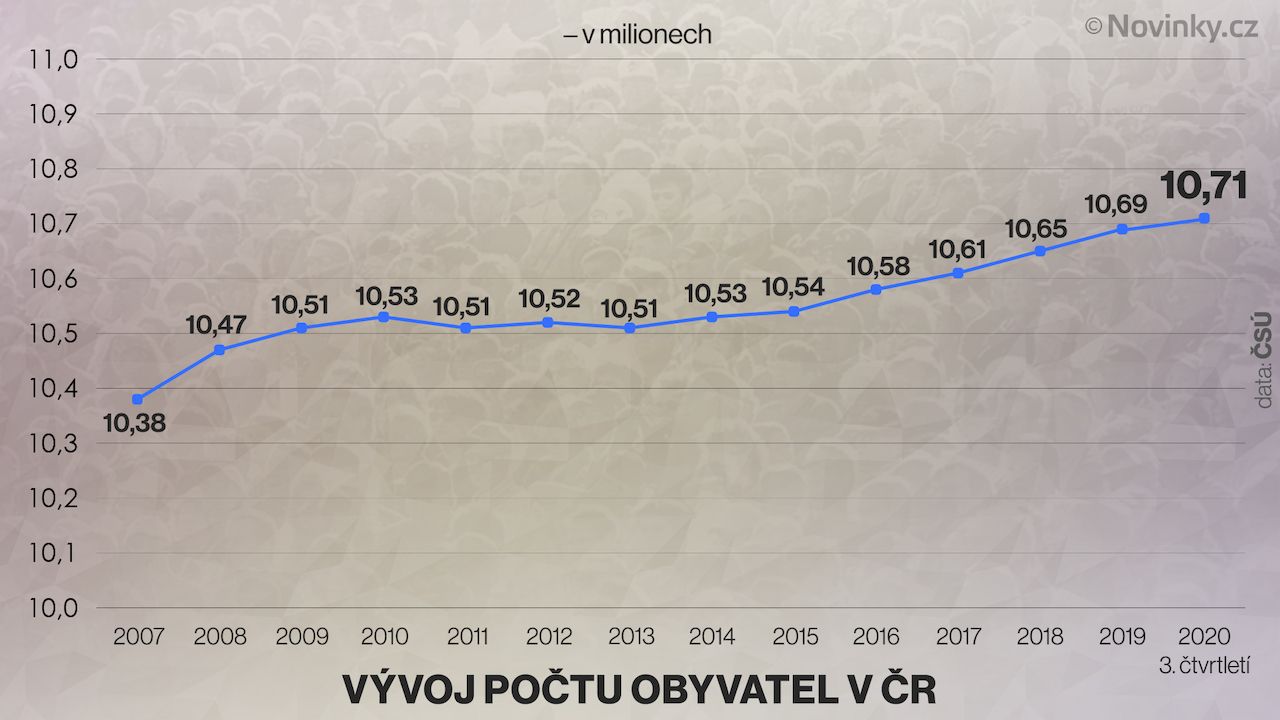 Děkuji za pozornost